FERC NOPR on Credit Information Sharing among ISO/RTOs

Mark Ruane
Sr. Director, Settlements, Retail and Credit

CWG / MCWG

ERCOT Public
September 21, 2022
FERC NOPR: Credit Information Sharing
Background

On August 8, 2022 FERC issued a Notice of Proposed Rulemaking (NOPR) “Credit-Related Information Sharing in Organized Electric Markets”.

The NOPR would require each jurisdictional ISO/RTOs to revise its tariff to permit sharing of market participant credit-related information with other jurisdictional ISO/RTOs. 

The NOPR has been discussed by ISO/RTO CFOs, credit managers, and the IRC Regulatory and Legislative Committee.
2
FERC NOPR: Credit Information Sharing
Issues

Means by which non-jurisdictional ISO/RTOs might be included in information-sharing provisions. 
How FERC can ensure confidentiality where it does not have regulatory authority

Mandatory v discretionary sharing

Determination of what information could be shared

Determination of the entities for which information could be shared

Potential liability concerns
3
FERC NOPR: Credit Information Sharing
Next Steps

ERCOT and other ISOs/RTOs are discussing the possibility of joint ISO/RTO comments.

Initial comments due by October 7th.
4
Default Uplift
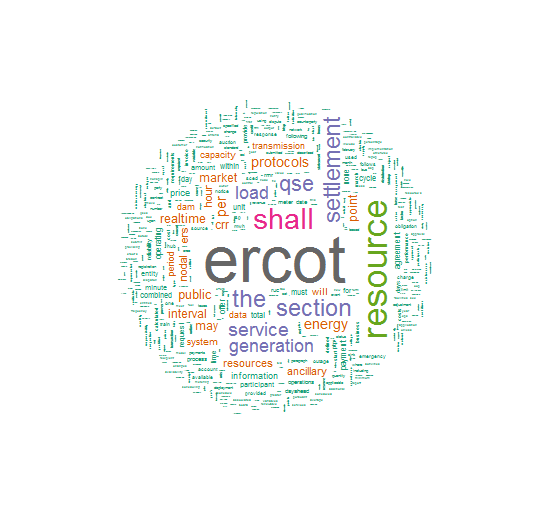 Discussion
5